Проектная деятельность как средство формирования функциональной грамотности
Проектная деятельность – это способ достижения цели через детальную проработку поставленной проблемы, способность использовать приобретаемые знания, умения и навыки для решения практических задач. Вследствие чего формируются навыки функциональной грамотности.
Простые цветы из бумаги: используем принцип спирали
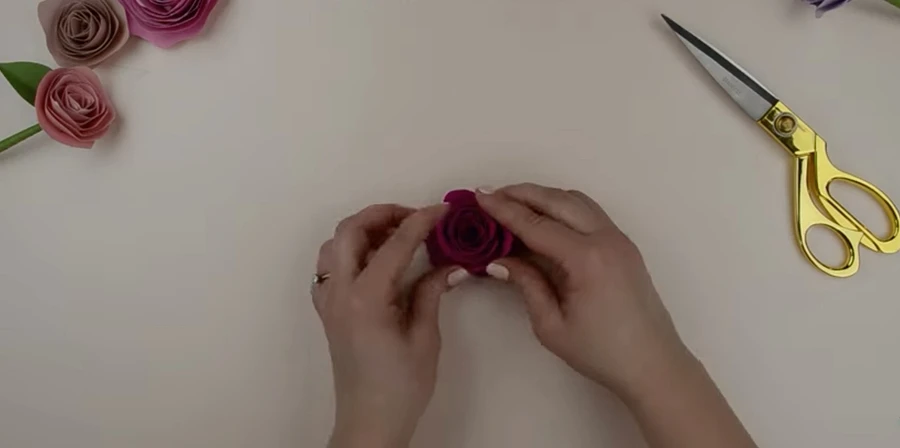 Начав с внешнего края, разрежьте круг по спирали. Также не старайтесь соблюсти линии идеально ровными: так лепестки получатся более естественными.
Теперь нужно свернуть спираль в бутончик. Начинайте сворачивать деталь с внешнего конца спирали и сворачивайте довольно плотно, пока не дойдёте до внутреннего края детали
Сверните цветочек довольно плотно, а затем положите его на стол: он немного раскроется и станет выглядеть натурально
Проект/ проектная деятельность
Исследовательская работа
Деятельность, направленная на достижение результата
Ограничение по срокам
Забытые имена 2015- 2016
Образ древнего Бояна 2015-2016
Литературное объединение «Горизонт» 2016-2017
Алексей Константинович Толстой 2017-2018
Школьный альбом 2018-2019
Мифы и легенды родного города  2019-2020
Город древний, город славный 2020-2021
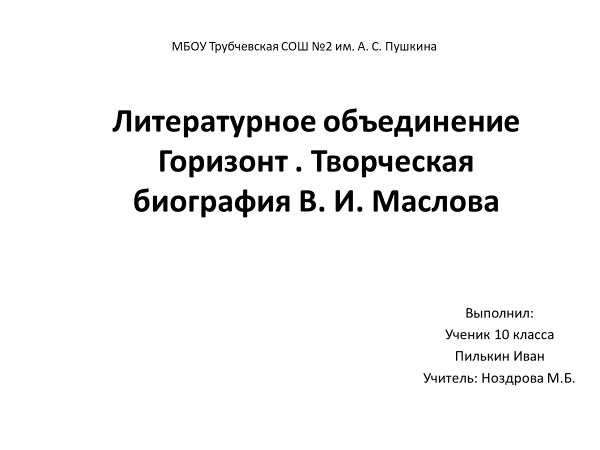 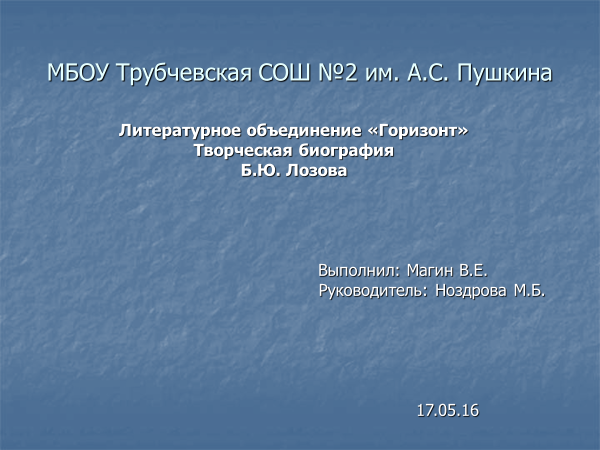 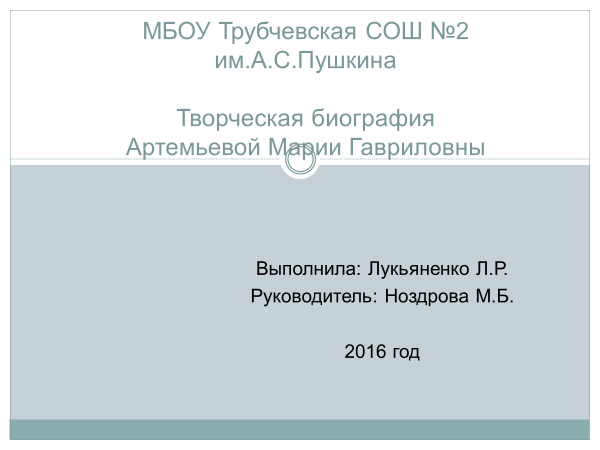 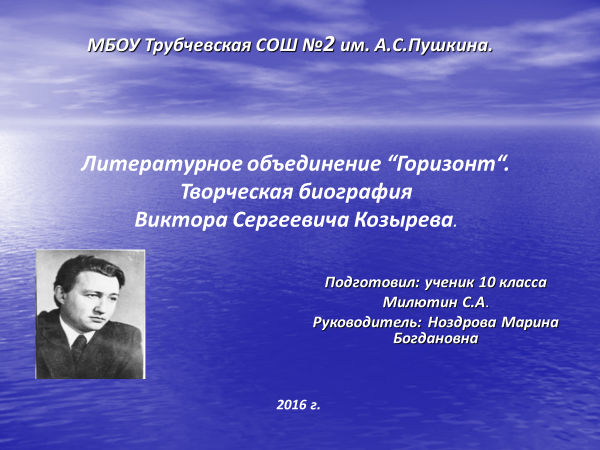 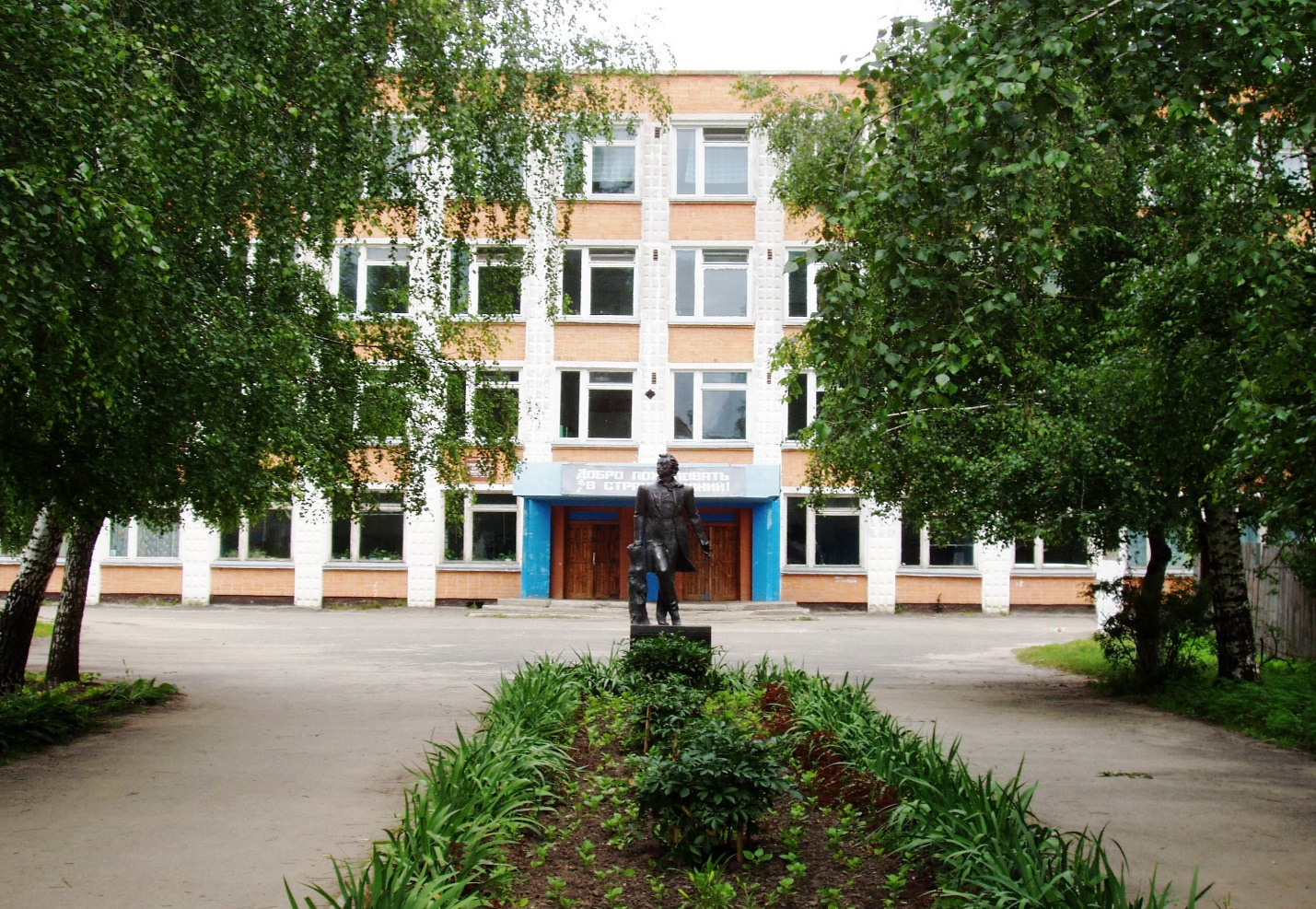 Муниципальное бюджетное общеобразовательное учреждениеТрубчевская средняя школа №2 им. А.С. Пушкина
Исследовательский проект
Школьный альбом
Выполнили: учащиеся 10 класса
Руководитель: Ноздрова Марина Богдановна,
учитель русского языка и литературы
Трубчевск
2018
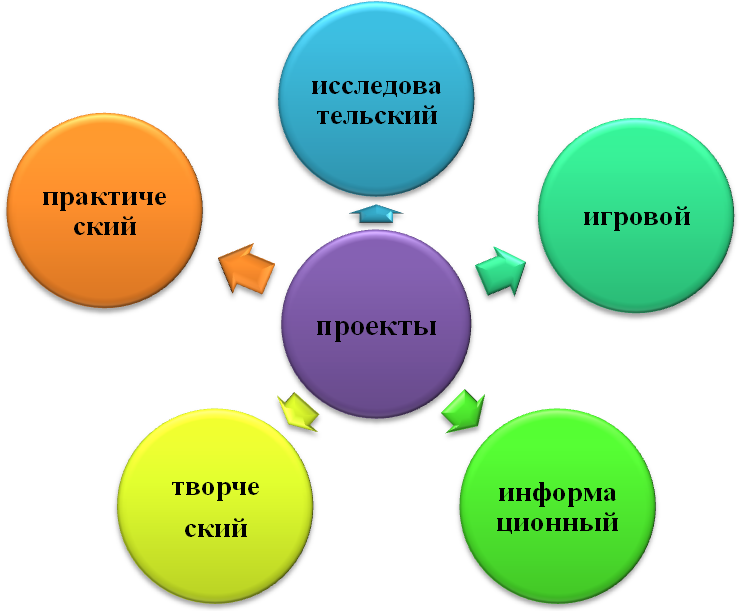 Гид по древнему городу Трубчевску
Трубчевские храмы
Семья Левенков
Мой земляк - Падин В.А.
Мемориальные доски Трубчевска
Мой земляк – ветеран Великой Отечественной войны
История трубчевского футбола
Трубчевский археолог Всеволод Левенок
Трубчевский художник А.В. Шадурин
Обелиск над Десной
История моей школы
Карта памяти
В. Е. Павлов. Путь в авиацию
П.С. Климовцев. Судьба ветерана
Великая Отечественная война в названиях трубчевских улиц
Научно-практическая конференция в рамках межрегионального праздника славянской письменности и культуры «На земле Бояна»
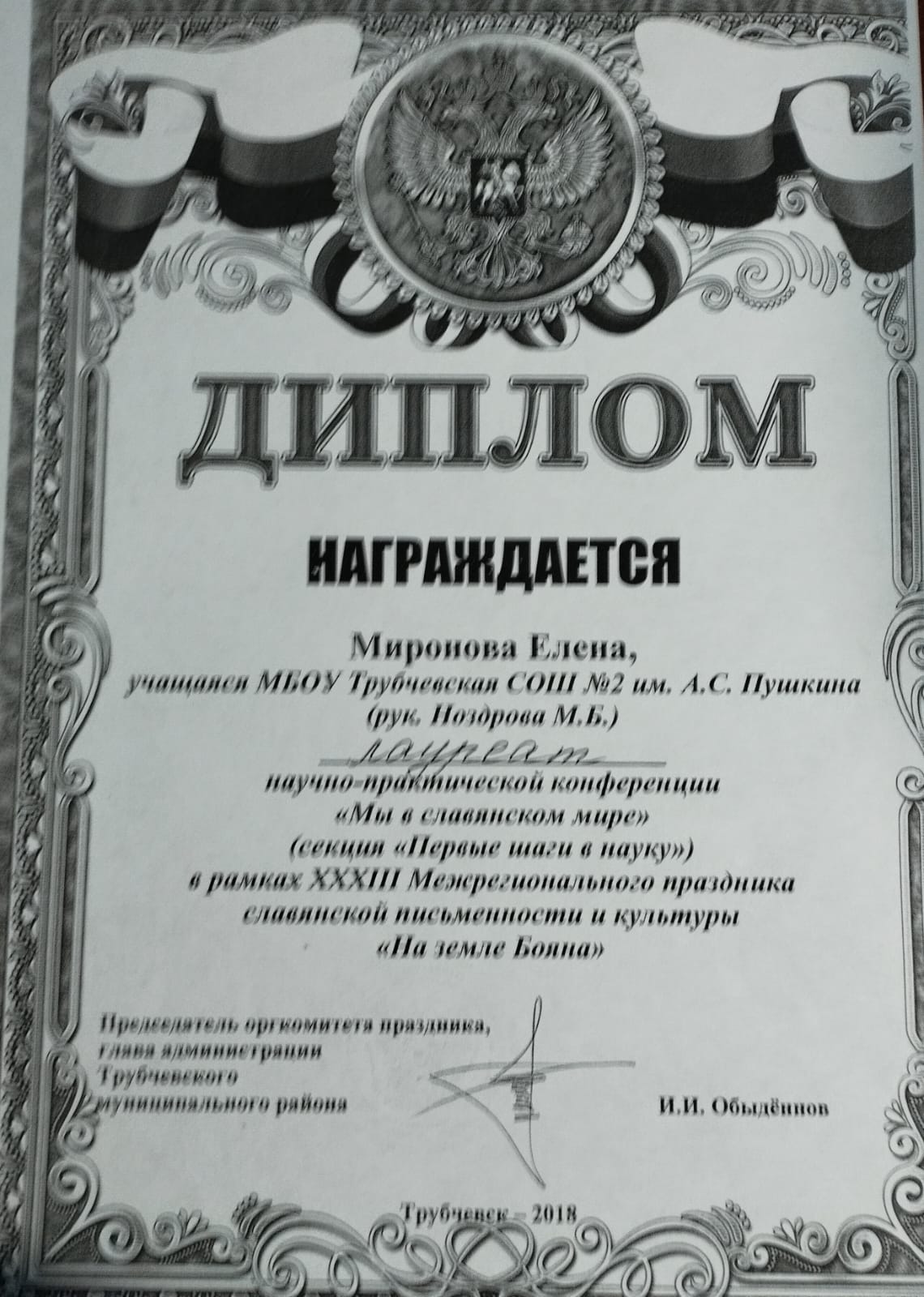 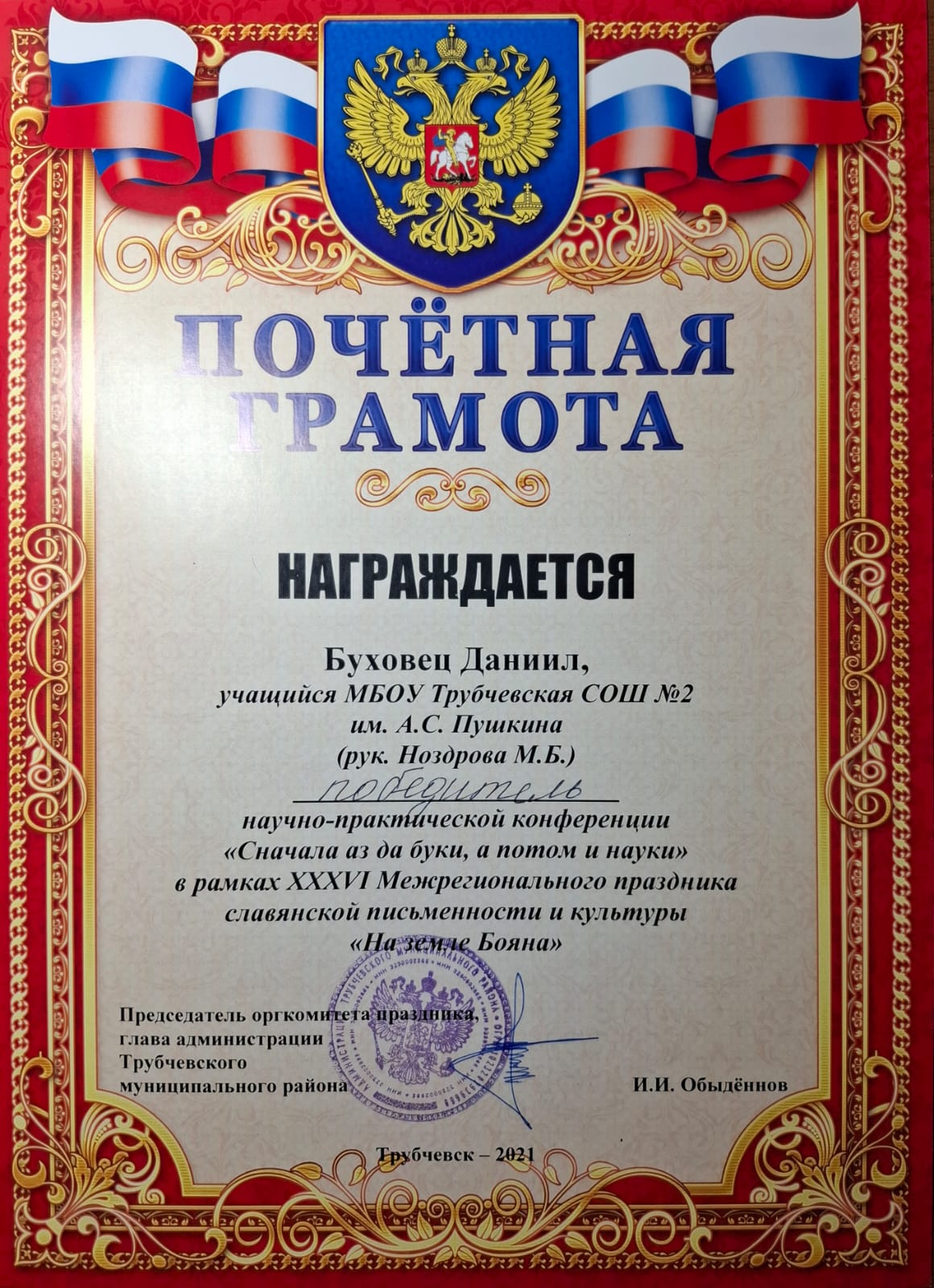 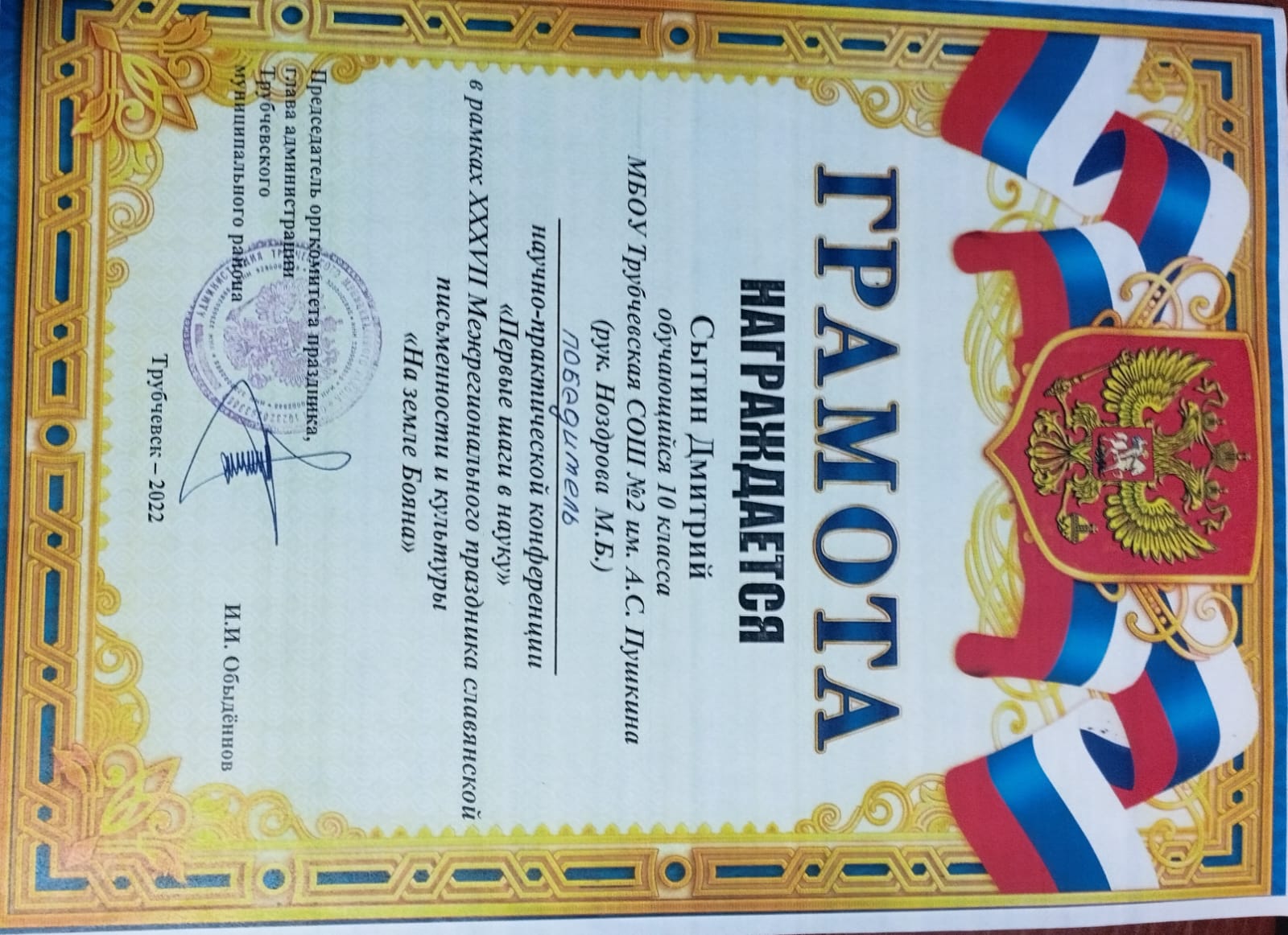 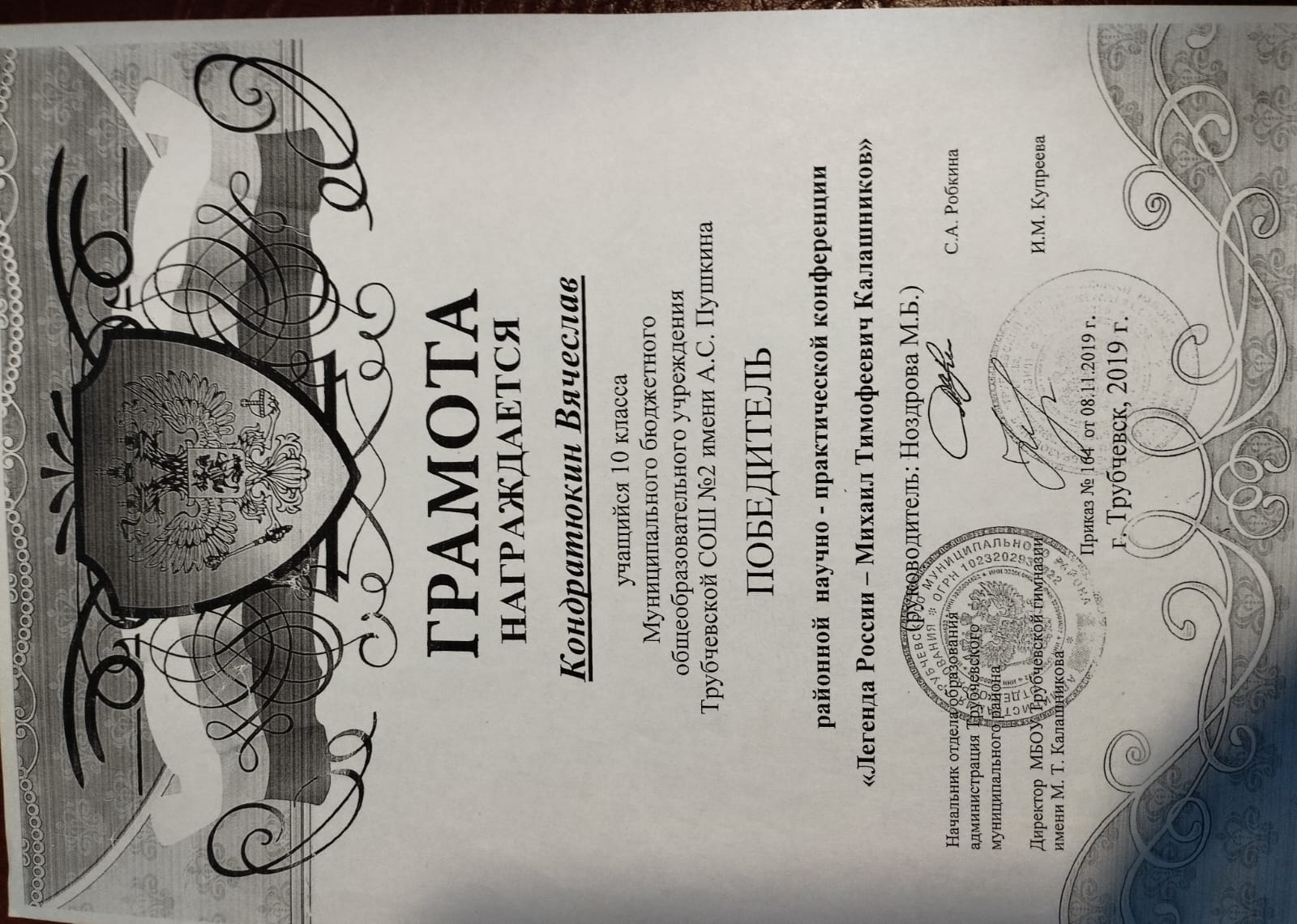 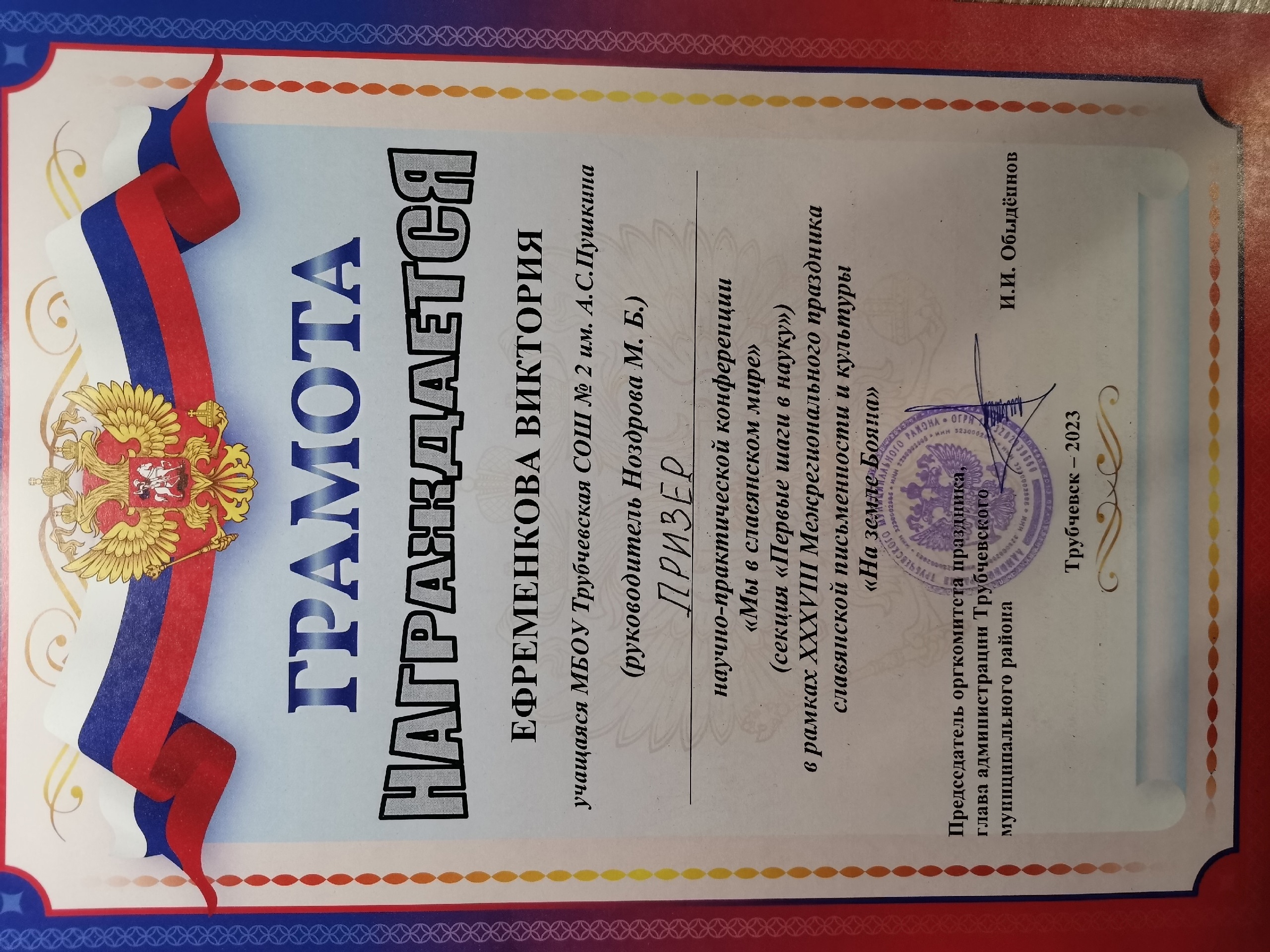 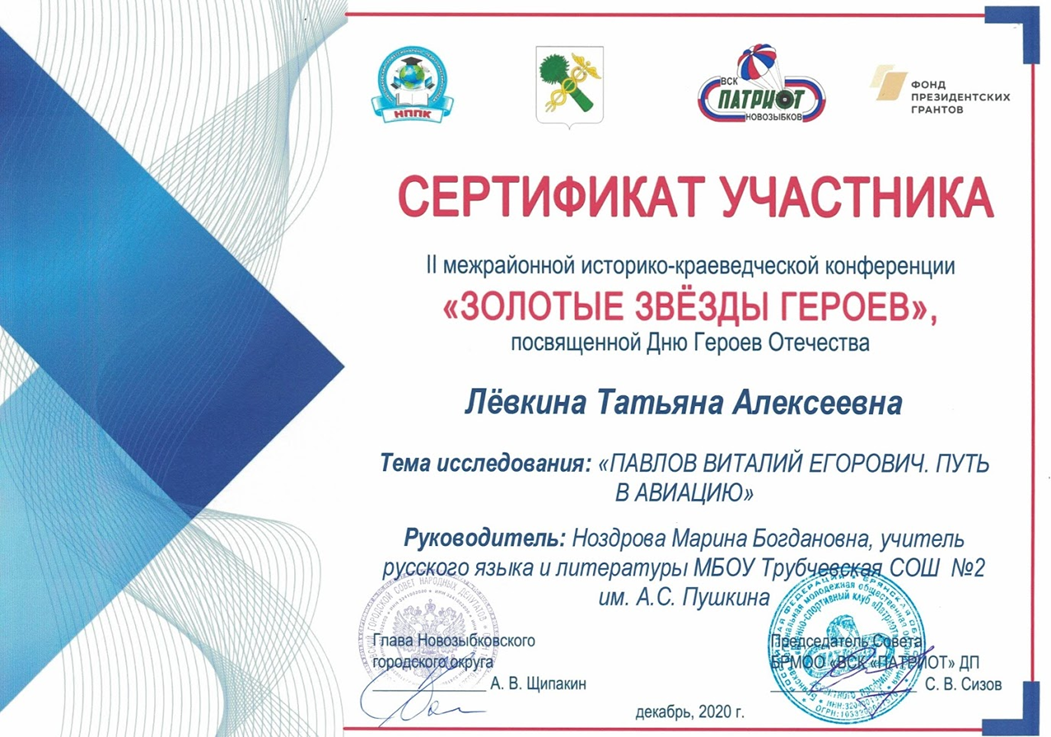 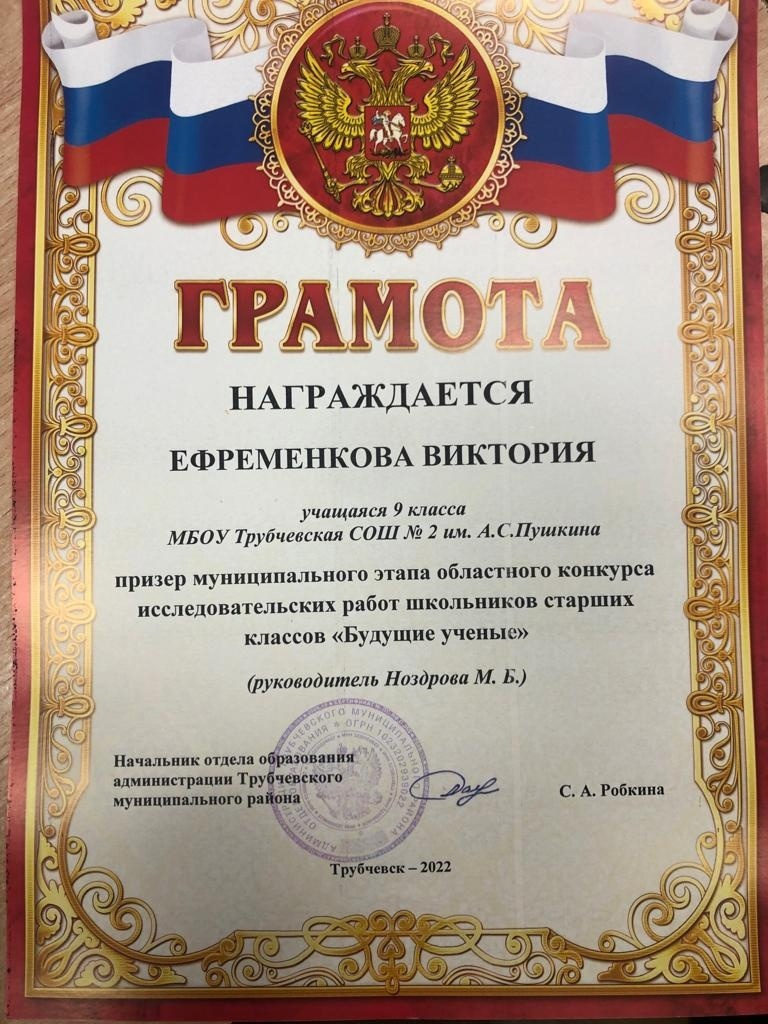 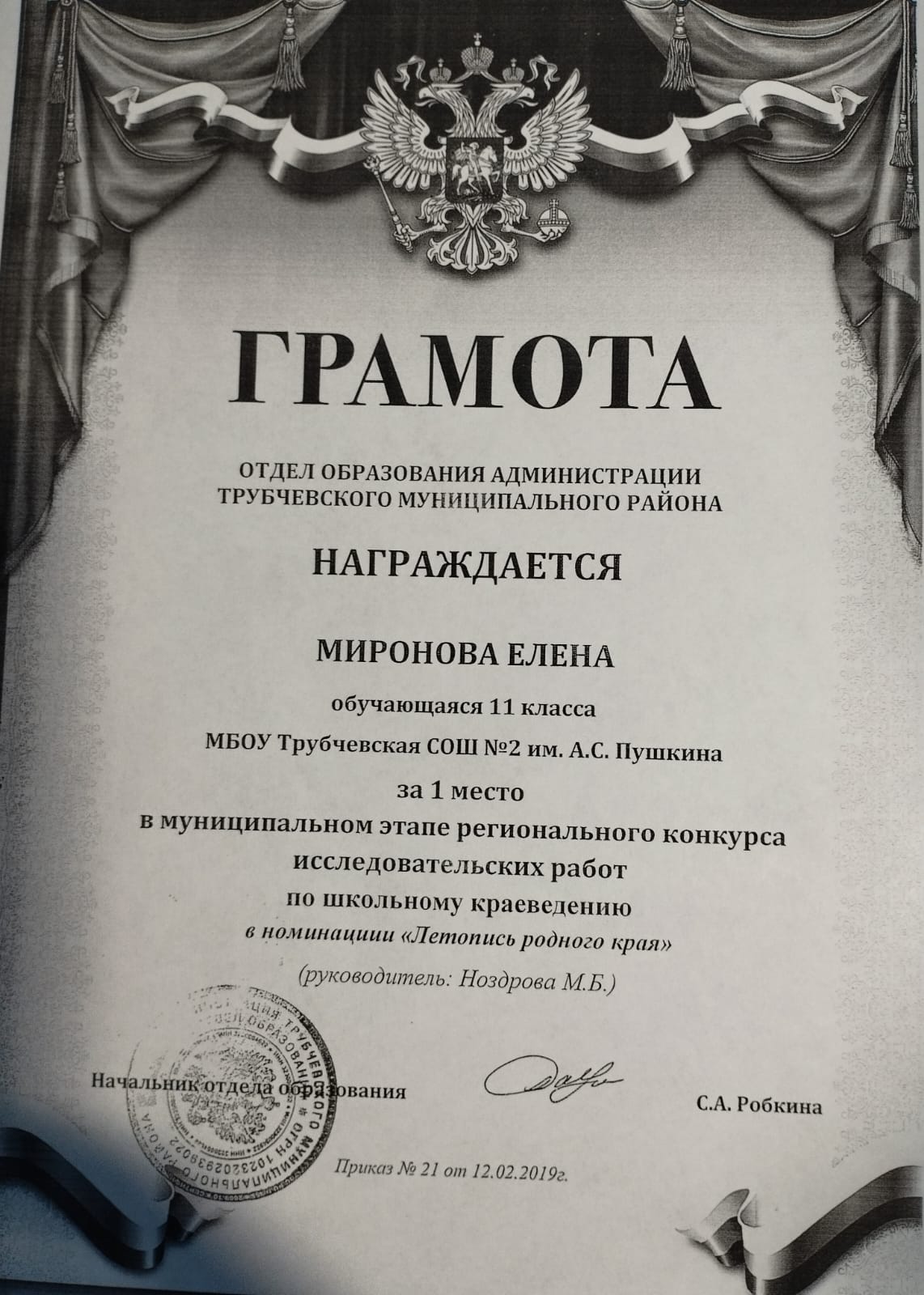 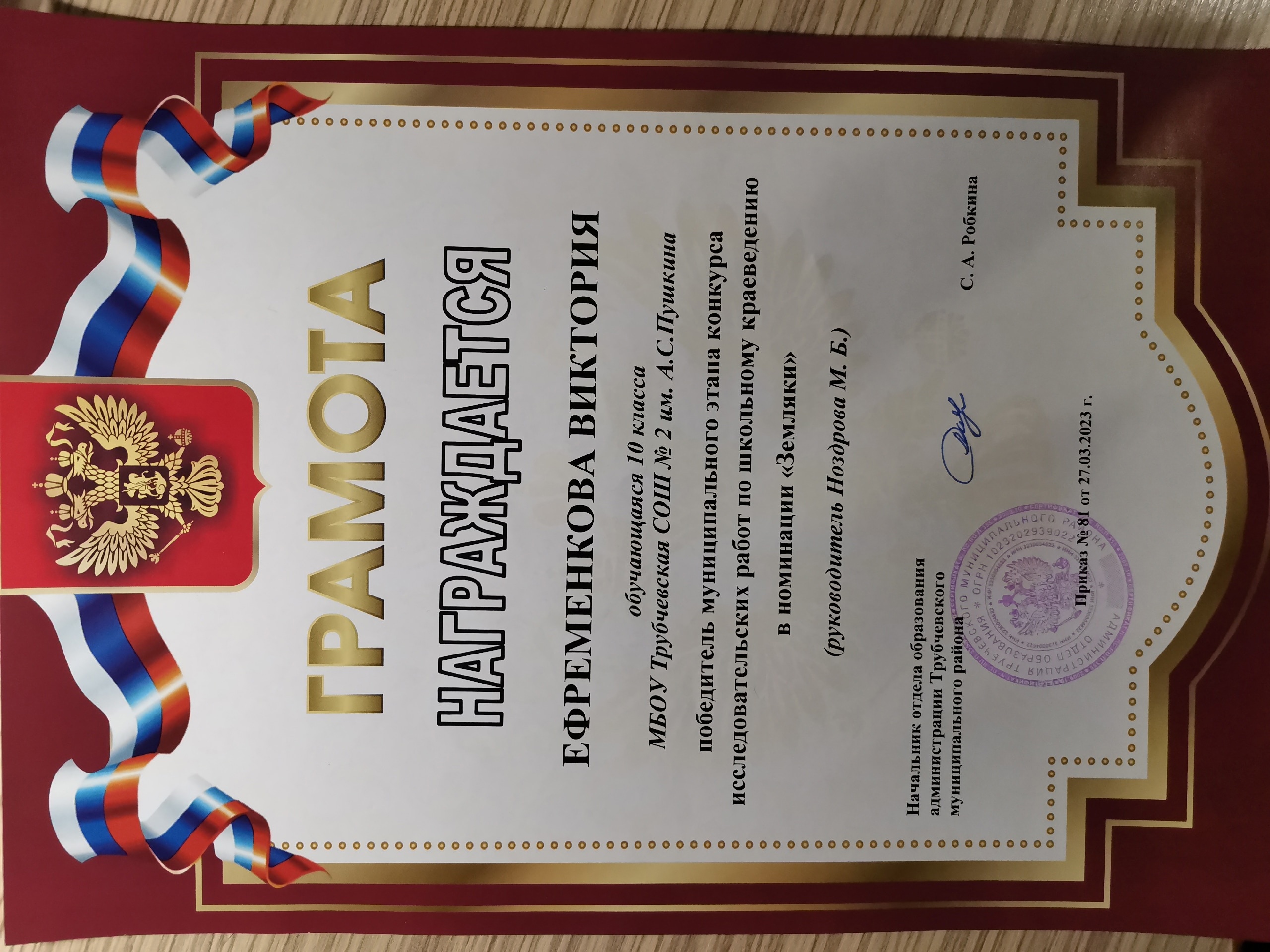 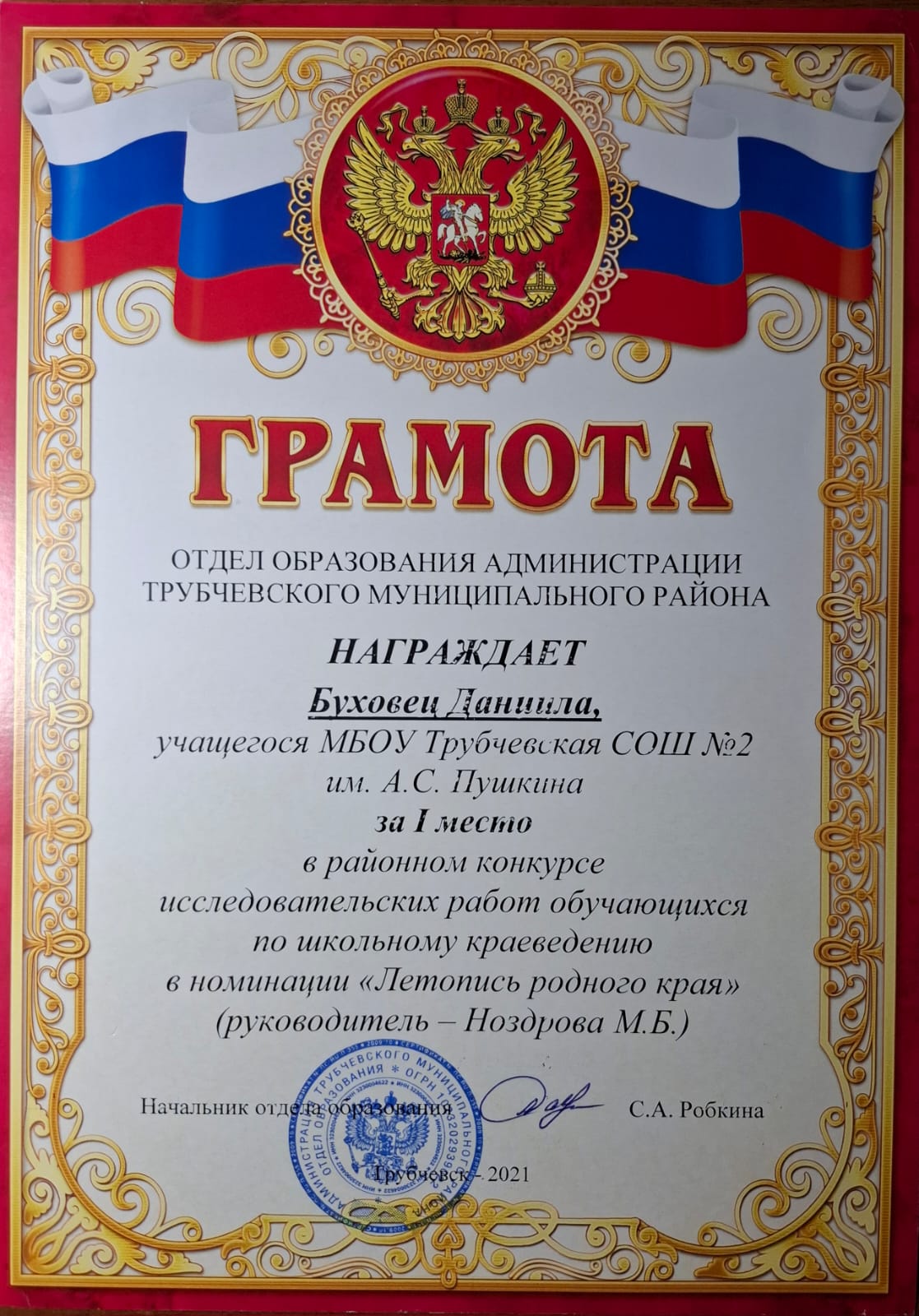 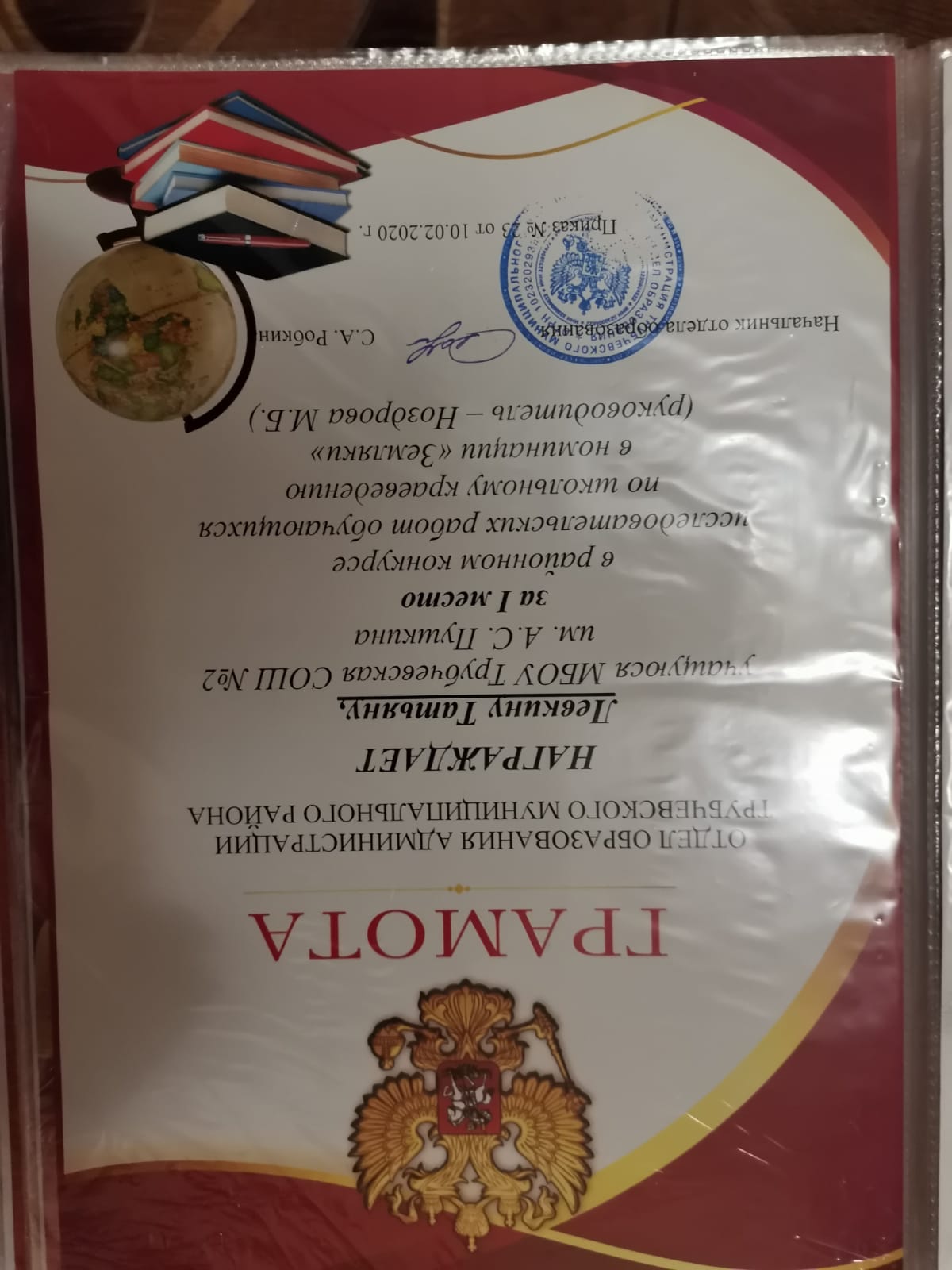 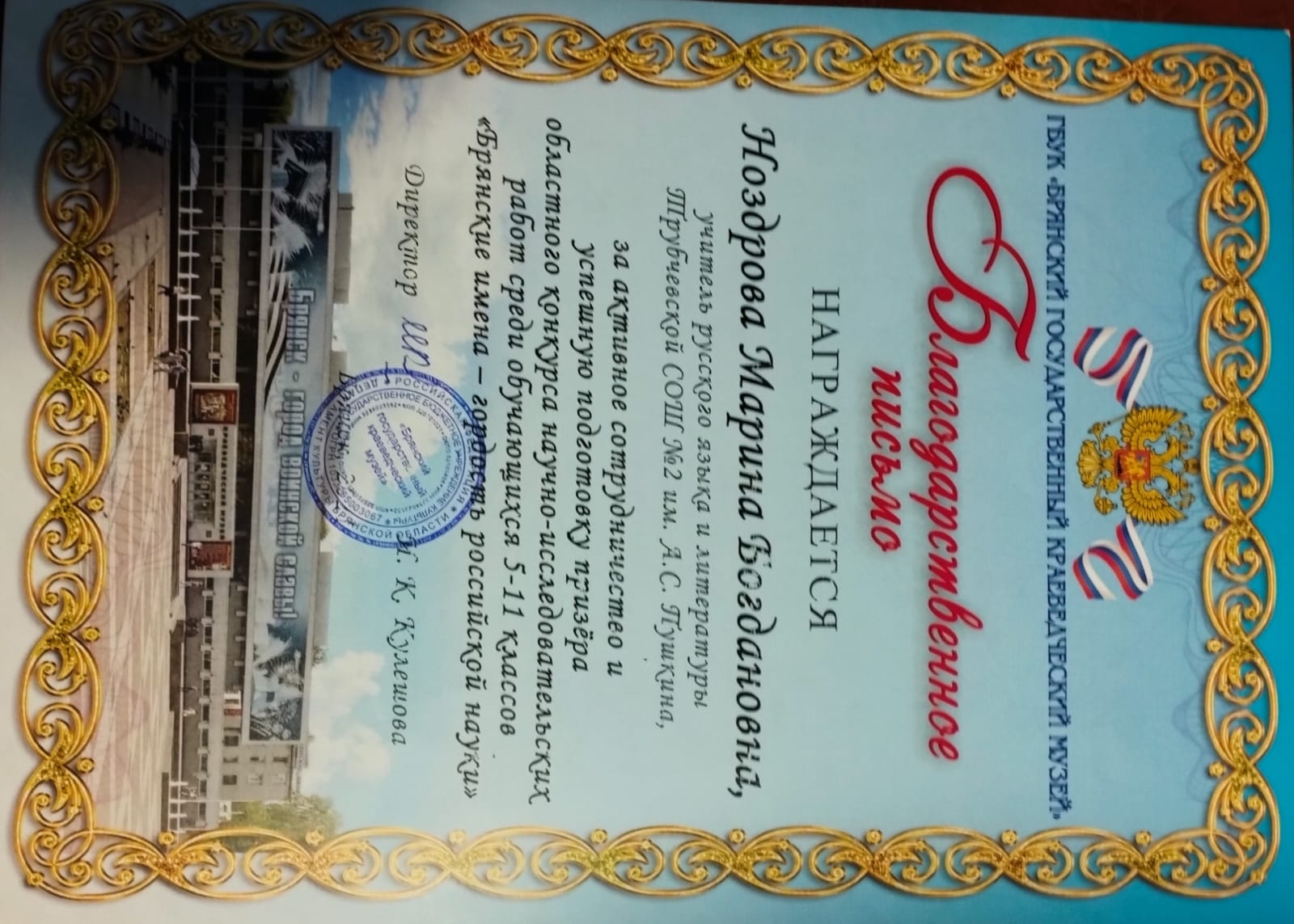 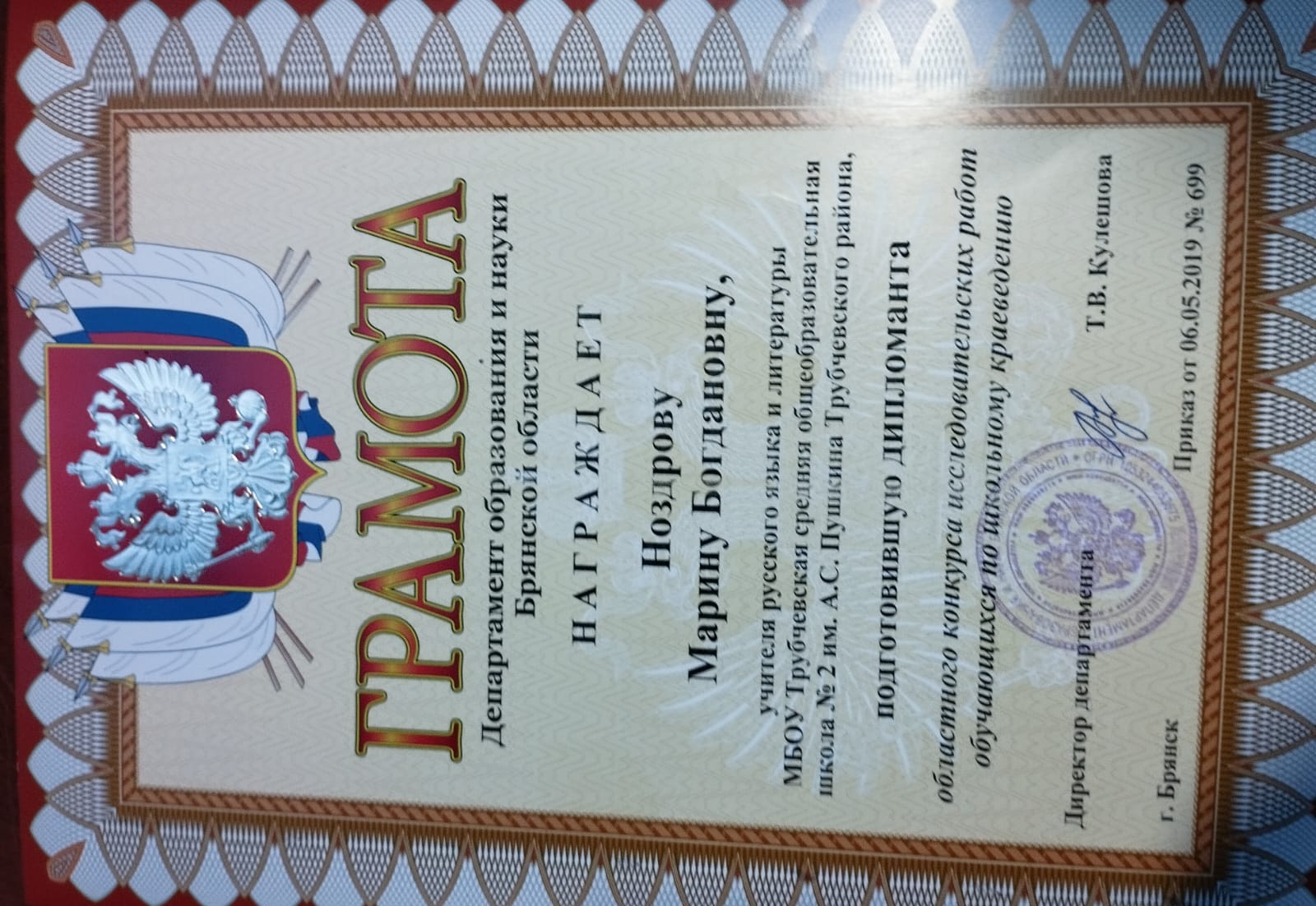 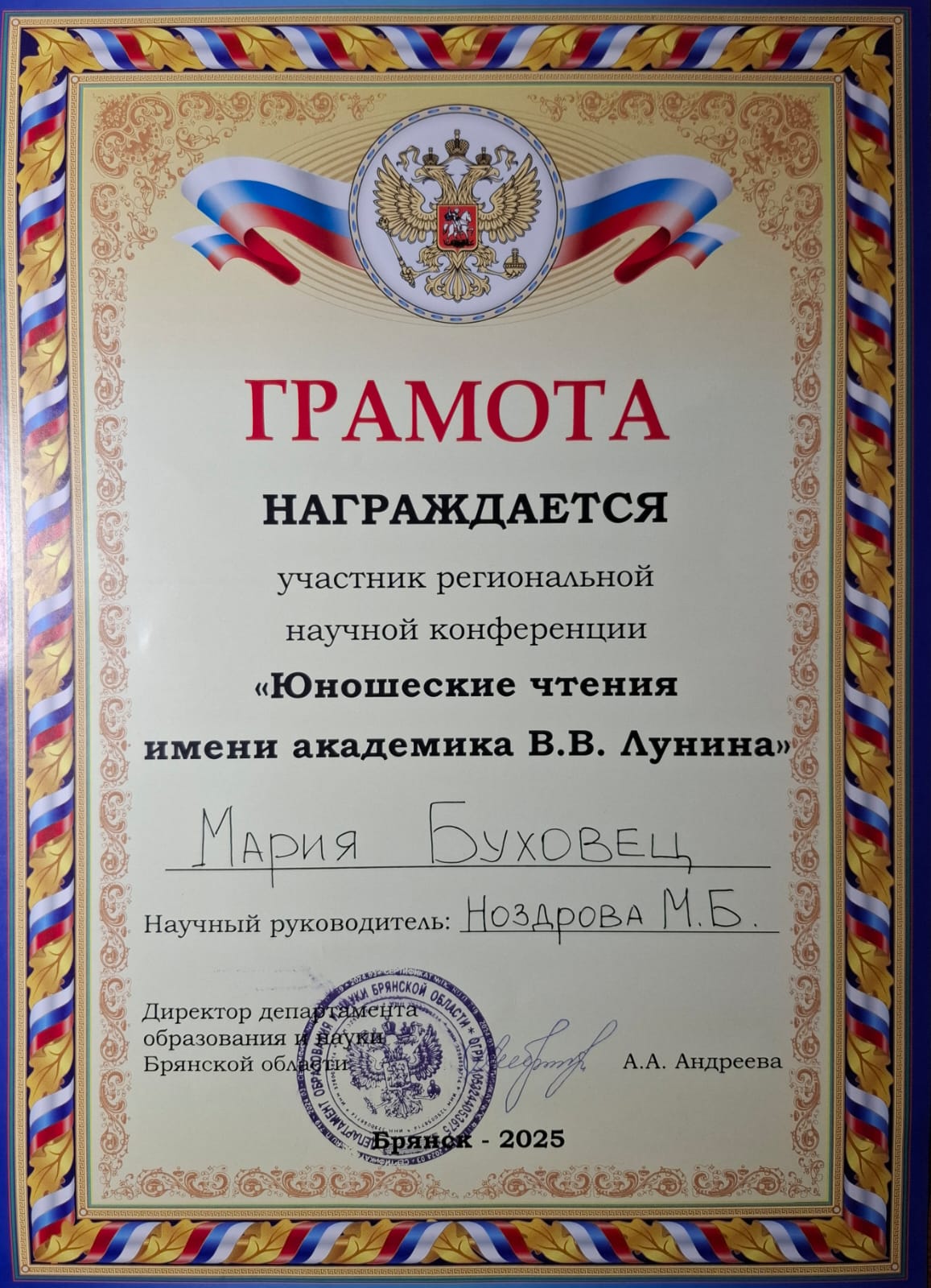 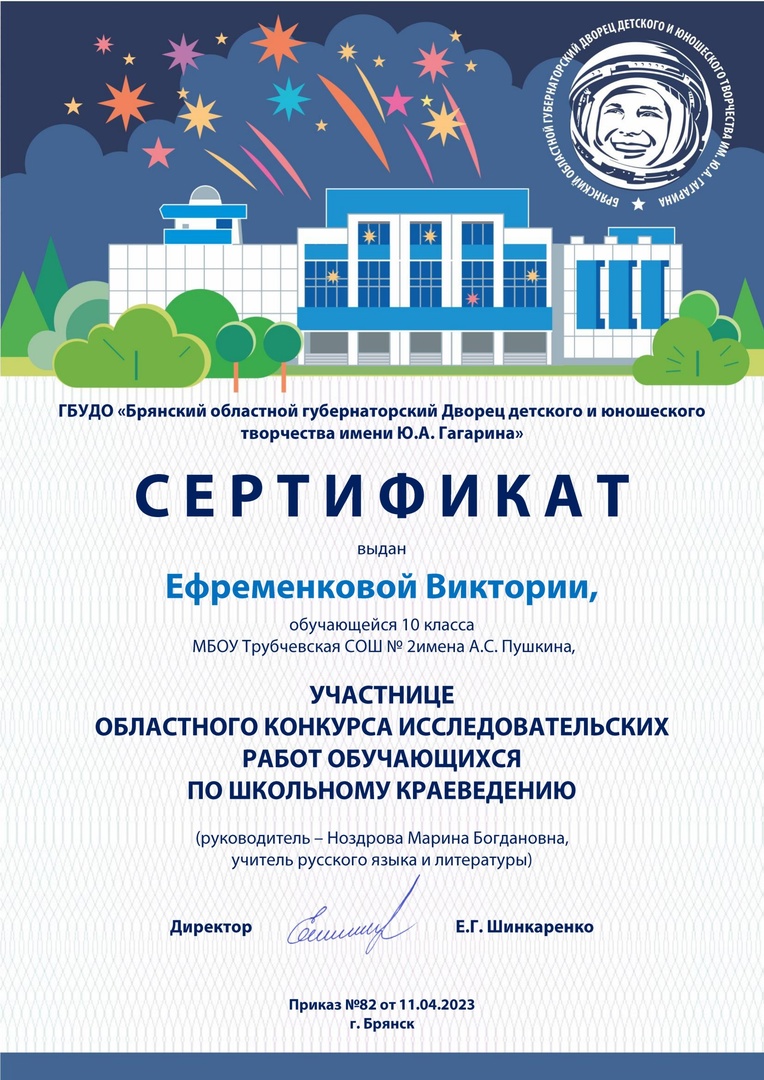 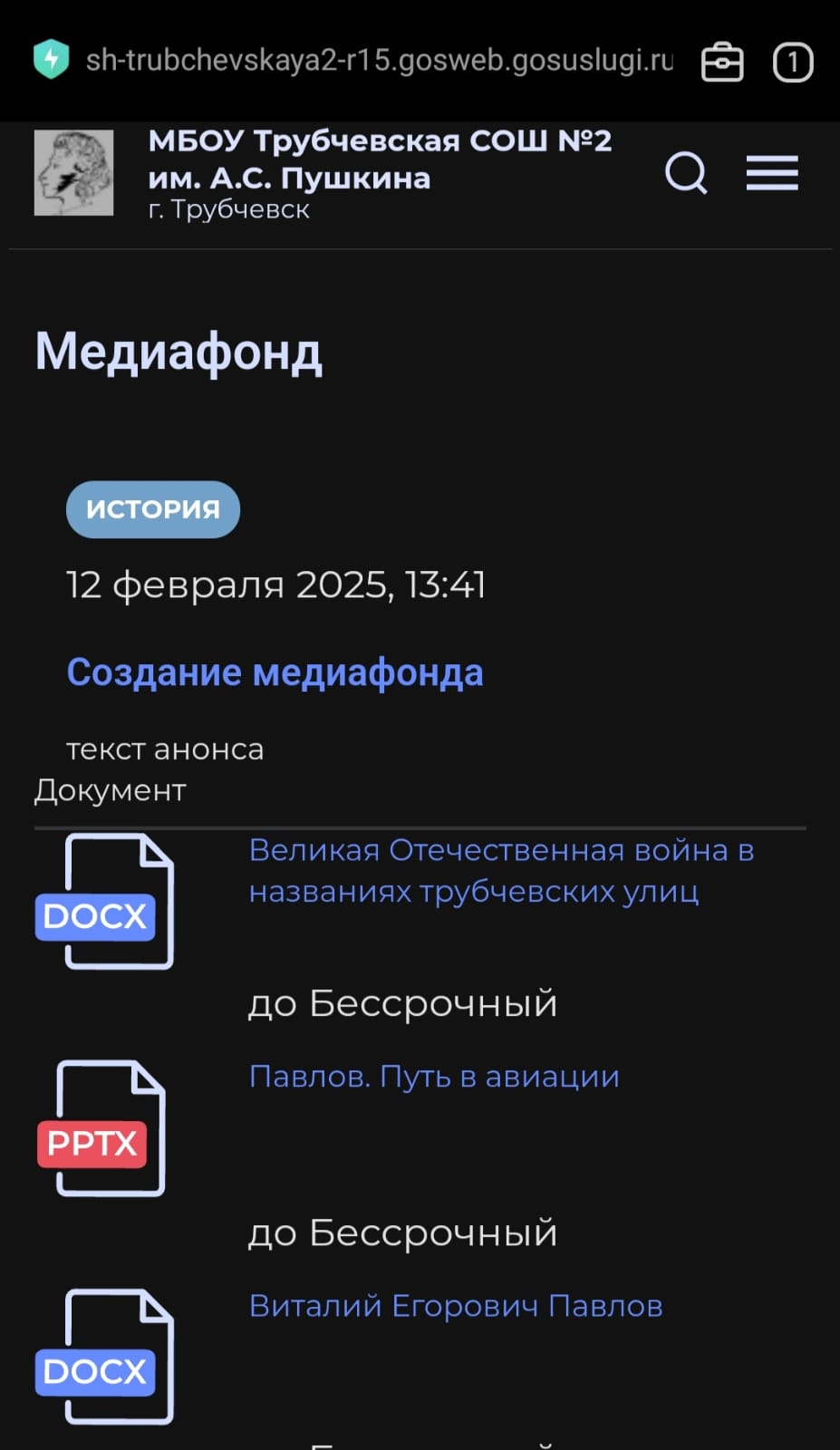 https://sh-trubchevskaya2-r15.gosweb.gosuslugi.ru/nasha-shkola/mediafond/
https://vk.com/pyska.com11
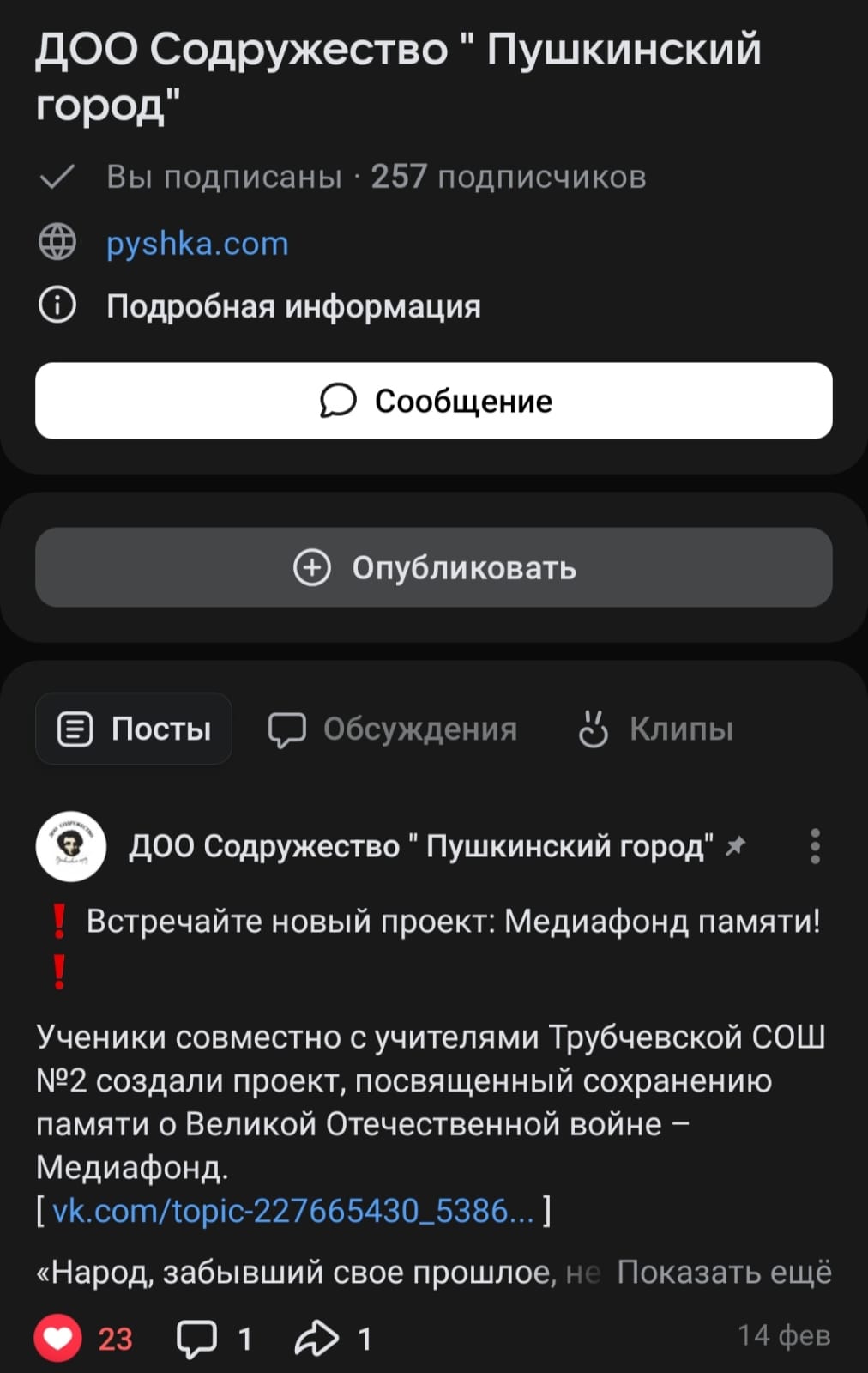 «В любом проекте важнейшим фактором является вера в успех. Без веры успех невозможен».

  Уильям  Джеймс (1842-1910), философ,  психолог.
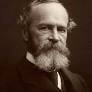 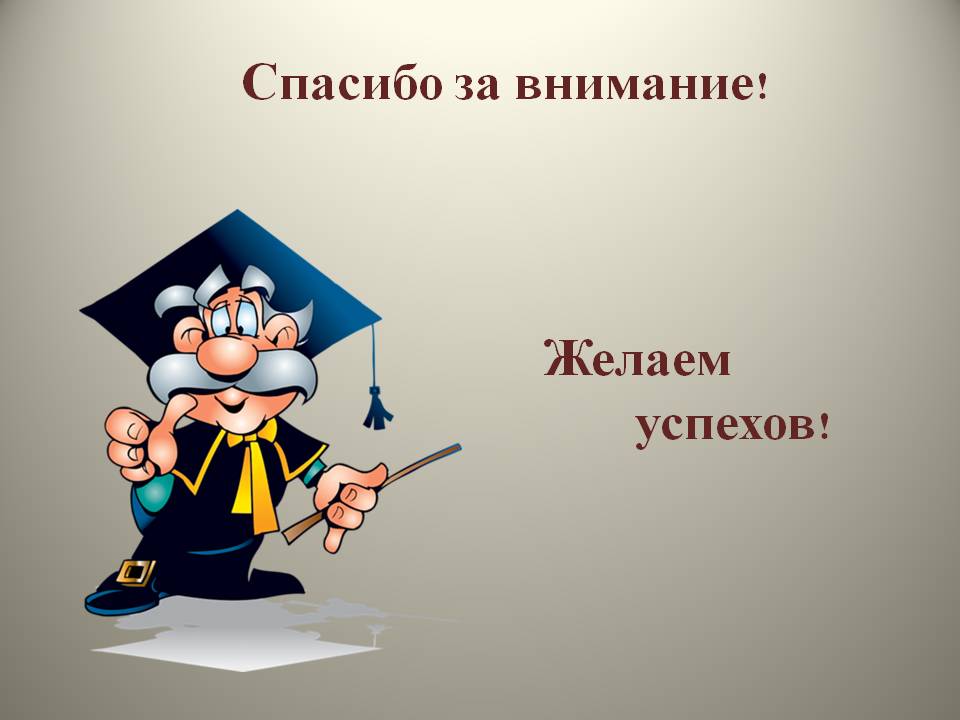